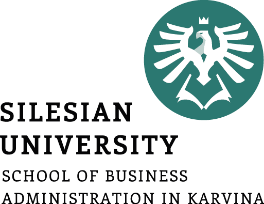 MANAGEMENT
-
výběr pracovníků
Marian Pryszcz
.
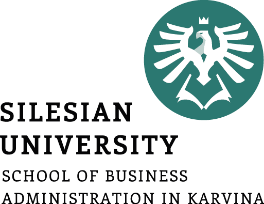 Výběr pracovníků
Získávání nebo nábor?

a) Získávání – interní zdroje

b) Nábor – externí zdroje


VEVOX

Vypište Vaše odpovědi a odešlete (každý může dát pouze jednu odpověď, musíte všechny možnosti vepsat najednou)
https://silesianuniversity.display.vevox.com#/present/736574/PW648IQ855QBY5NY6QMO